Containers and Docker
William Killian
CSCI 380 – Operating Systems
Docker
Open platform for developers and system administrators to build and test cloud applications
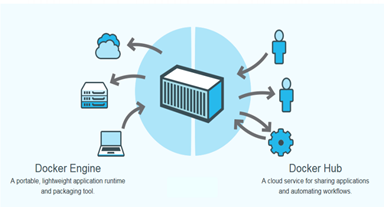 Motivation
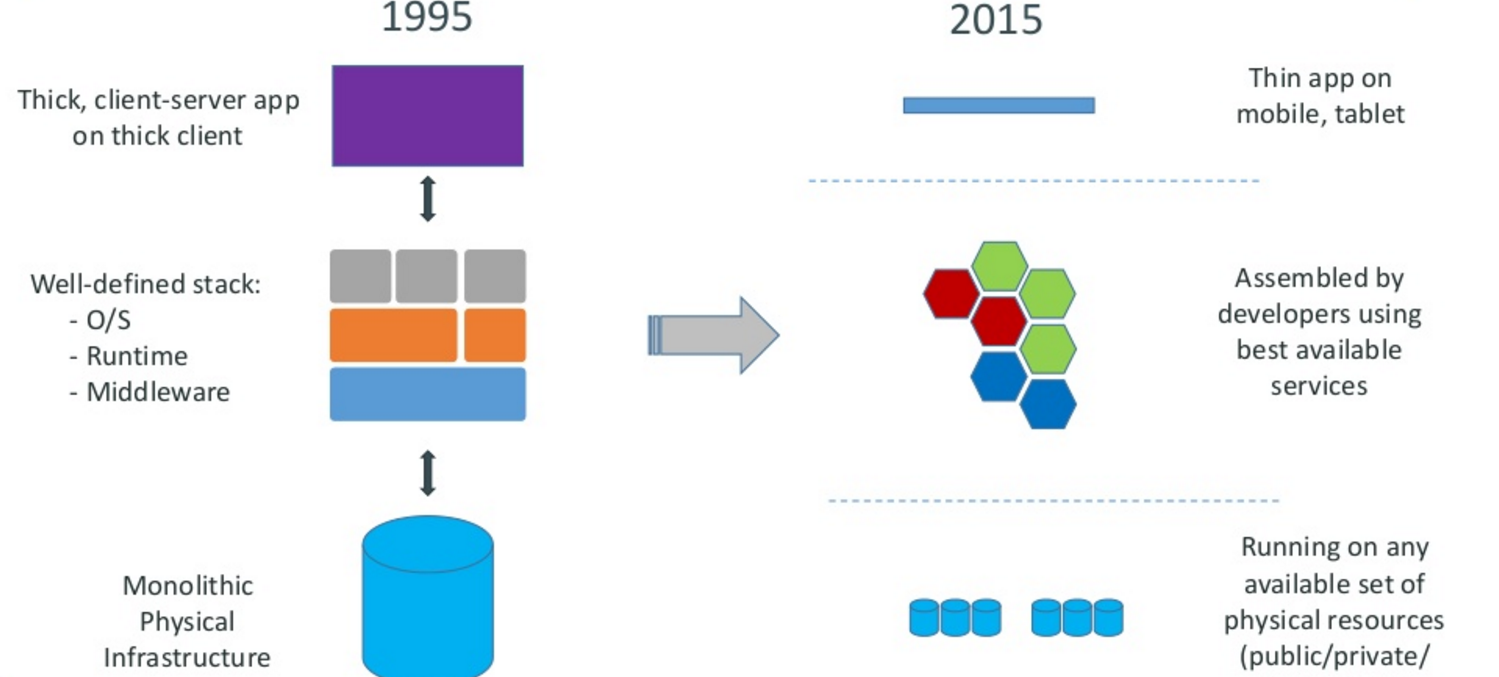 Motivation –the challenge
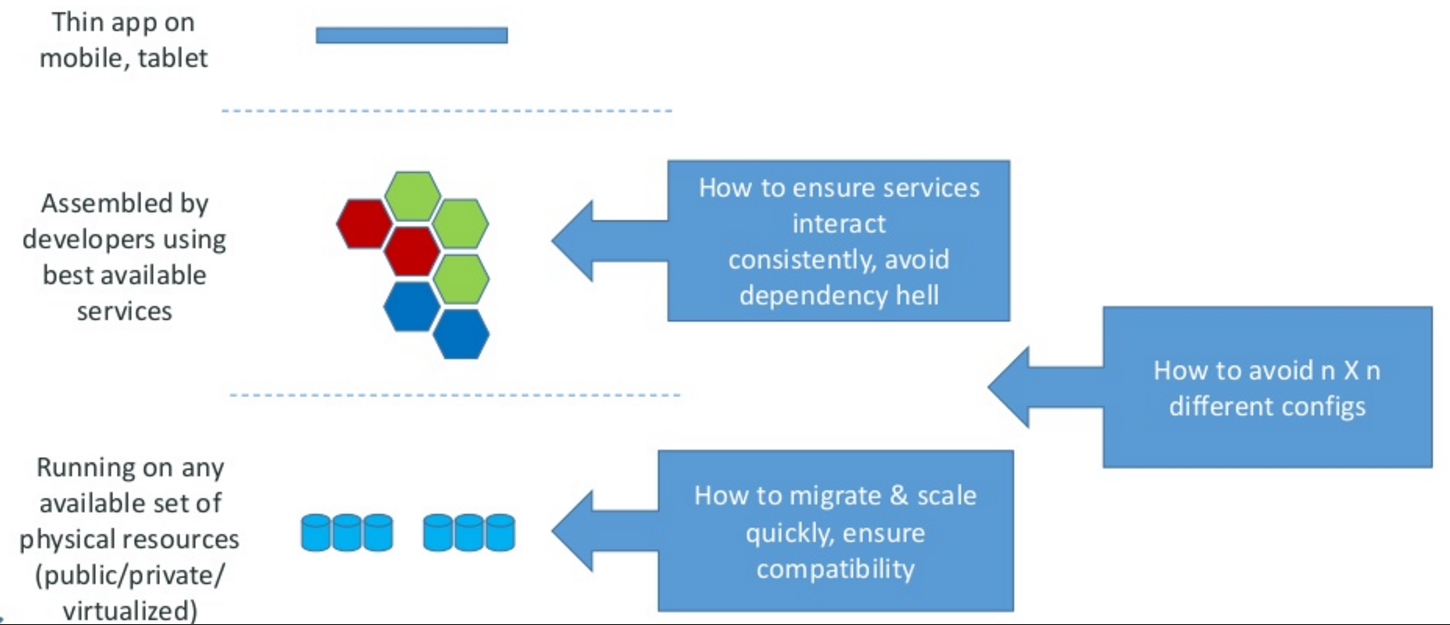 The challenge continued
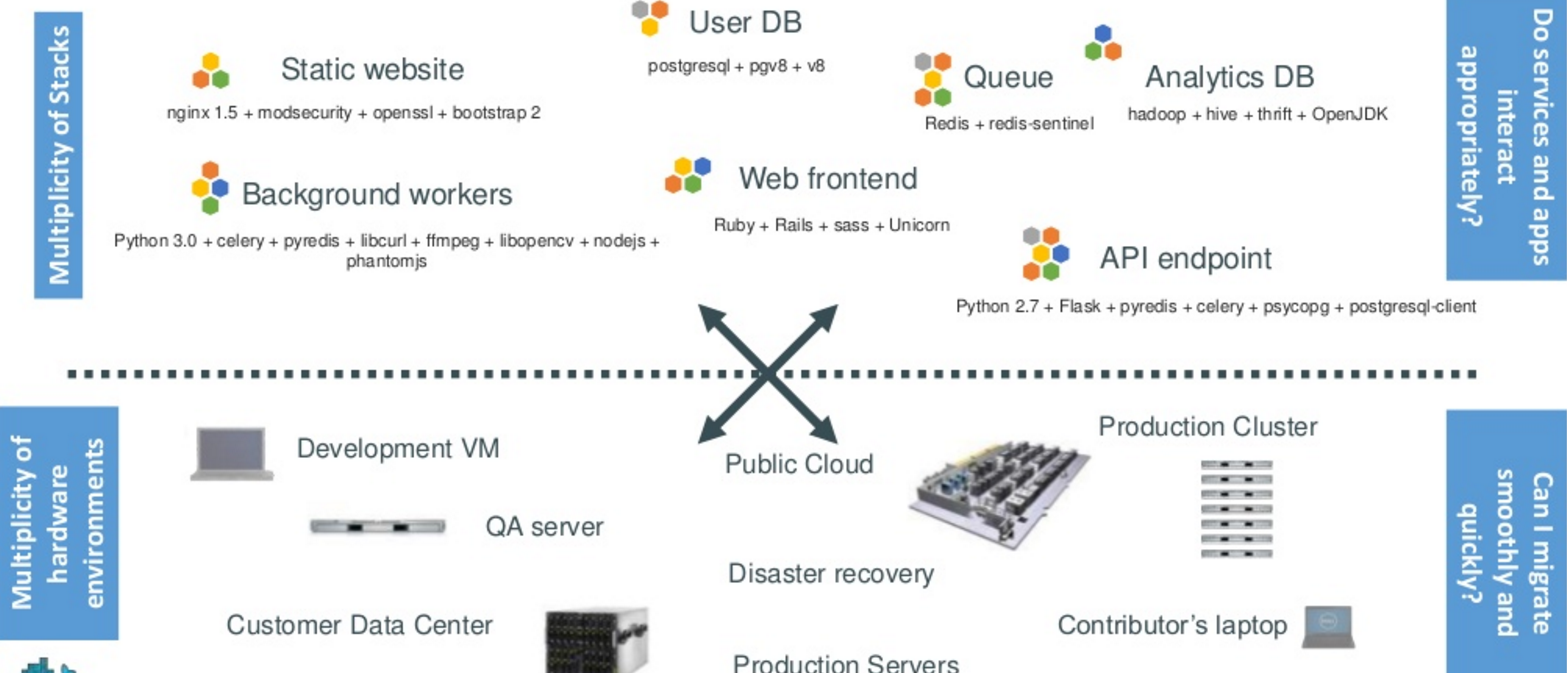 [Speaker Notes: Static web:  nginx is a fast webserver, generally faster than Apache
Queue:  Redis = in-memory data structure store, used as a database, cache and message broker.
Analytics DB:  Hadoop =    Hive = Hadoop based Database,  Thrift =]
PAUSE: What were some of these technologies
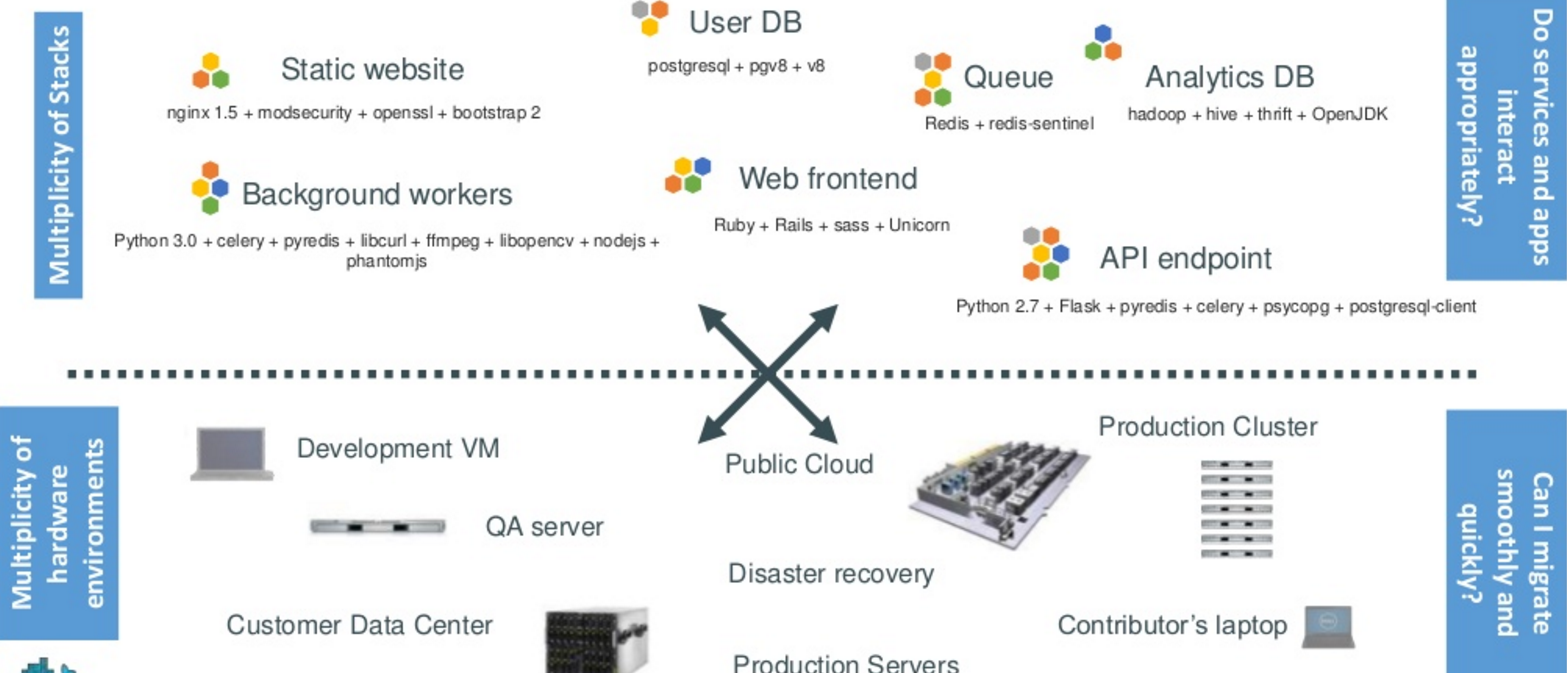 Static web:  nginx is a fast webserver, generally faster than Apache
Queue:  Redis = in-memory data structure store, used as a database, cache and message broker.
PAUSE:
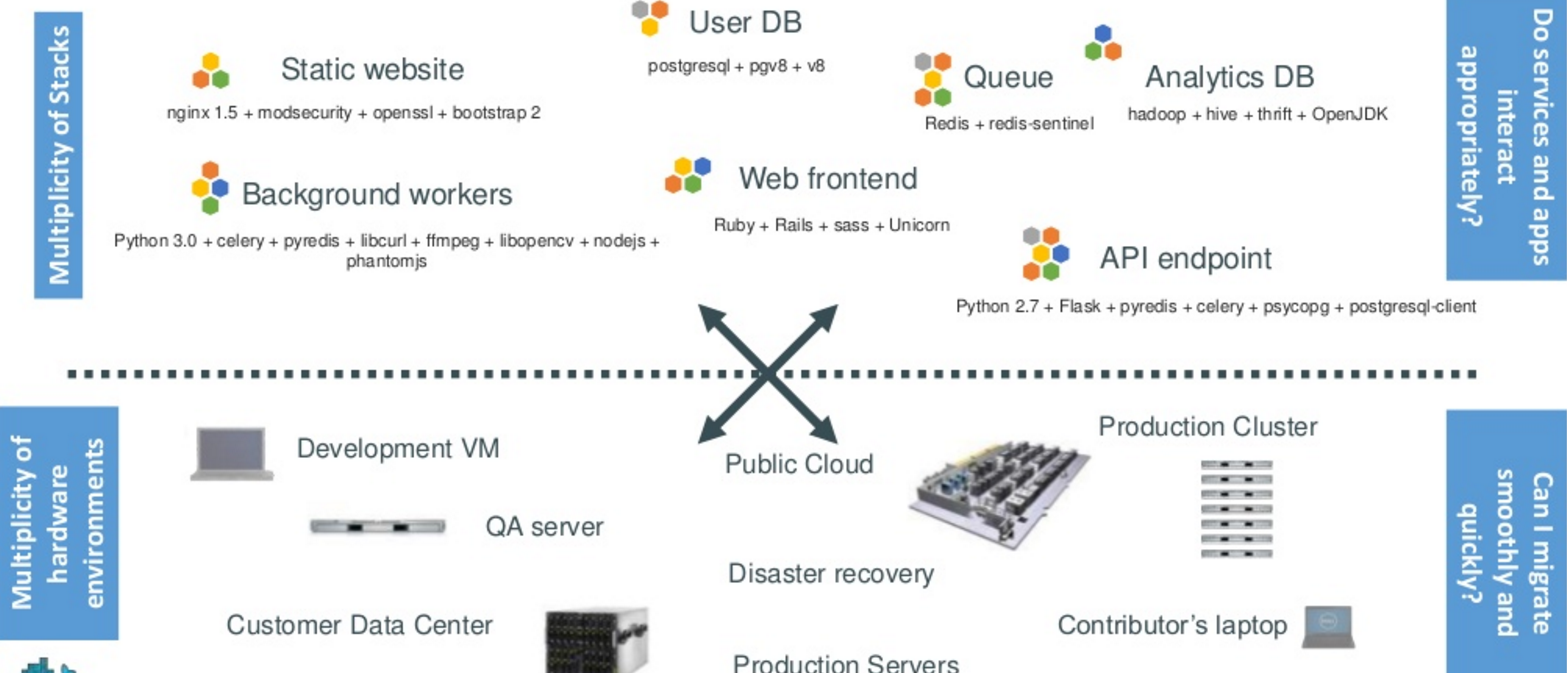 Analytics DB:  
Hadoop =    distributed storage and processing of dataset of big data using MapReduce programming model
 Hive = Hadoop based Database, offer SQL-like interfaces with HDFS-based data
 ---allows these database developers or data analysts to use Hadoop without knowing the Java programming language or MapReduce. Now, instead of challenging MapReduce code, you can design a star schema data warehouse or a normalized database. 
  Thrift = used to define and create services for numerous languages.[2]
 It is used as a remote procedure call (RPC) framework and was developed at Facebook for "scalable cross-language services development".
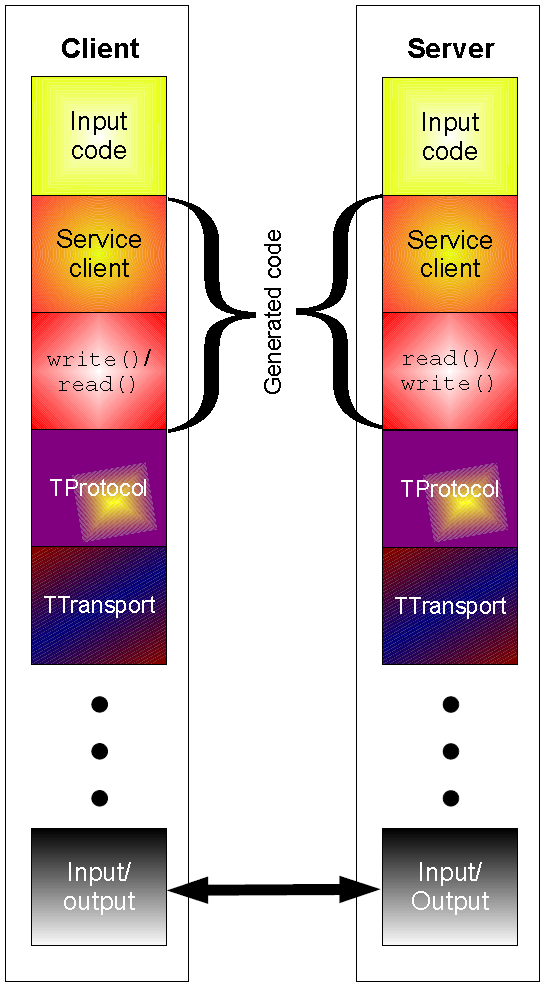 The challenge continued
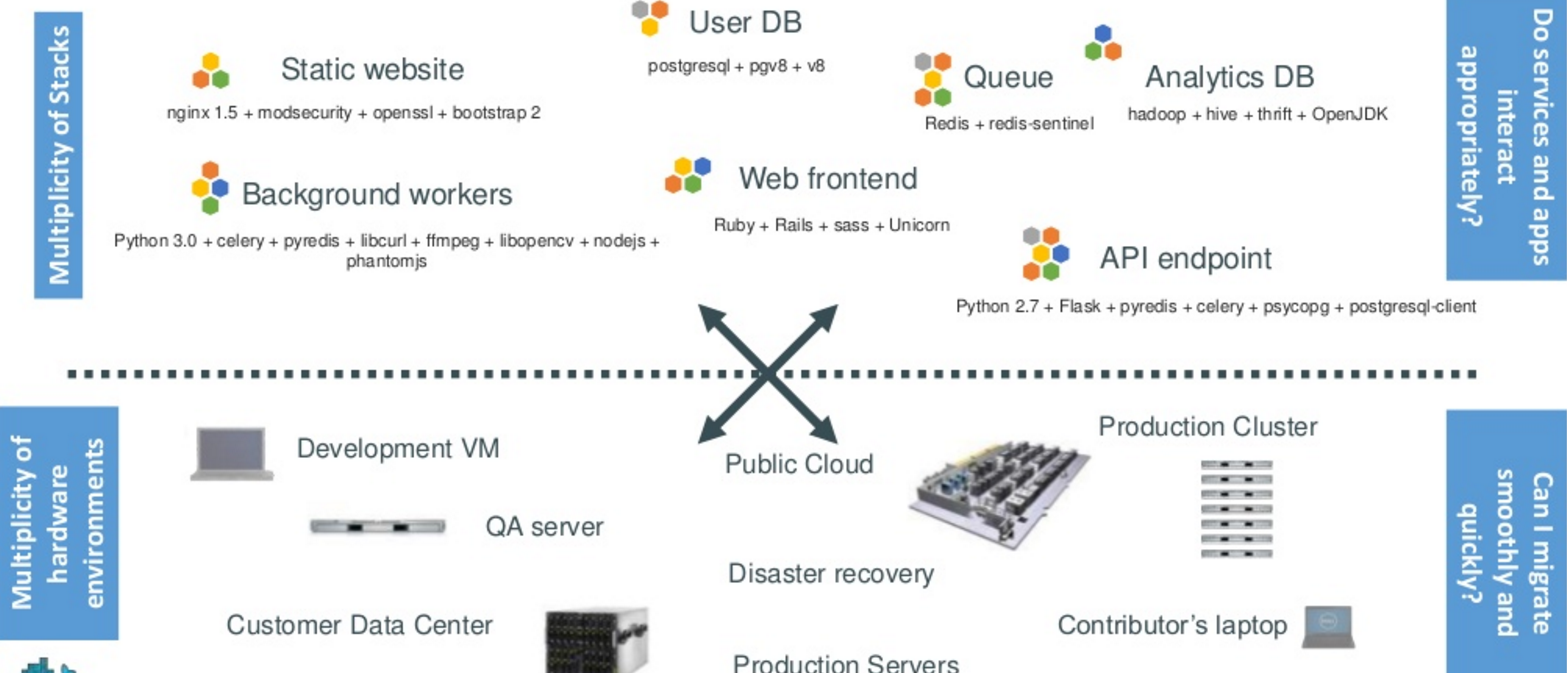 [Speaker Notes: Static web:  nginx is a fast webserver, generally faster than Apache
Queue:  Redis = in-memory data structure store, used as a database, cache and message broker.
Analytics DB:  Hadoop =    Hive = Hadoop based Database,  Thrift =]
Looking for all kinds of solutions…
Too many to consider
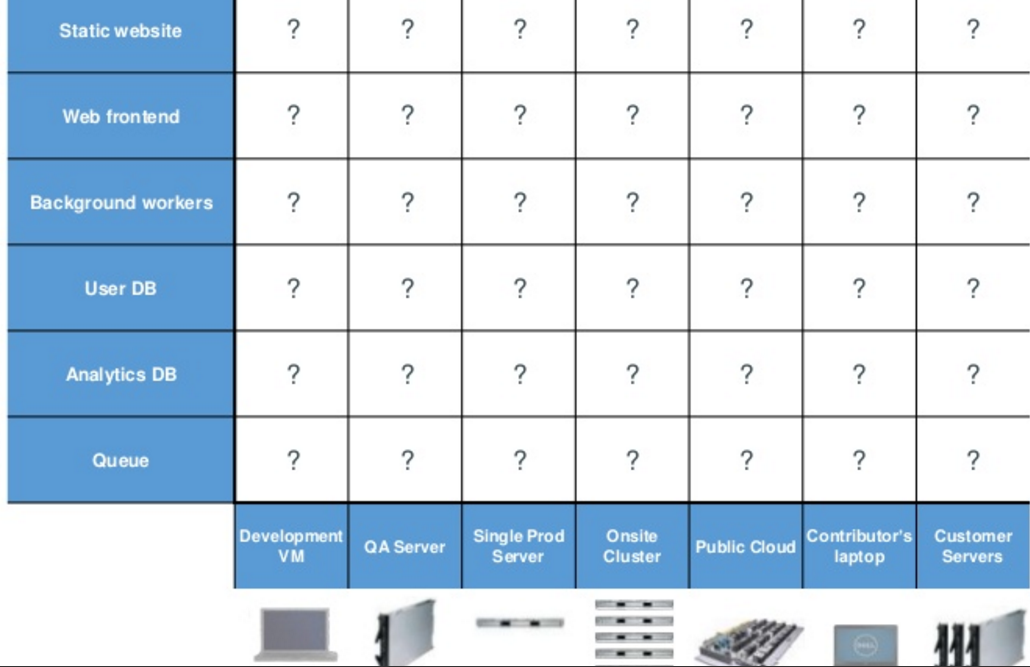 THE ANSWER
Something called a CONTAINER ----which is the business Docker has created.
Huh??? Container
Here is an analogy that Docker use’s to let you understand….
Understanding….an analogy…cargo transport pre-1960
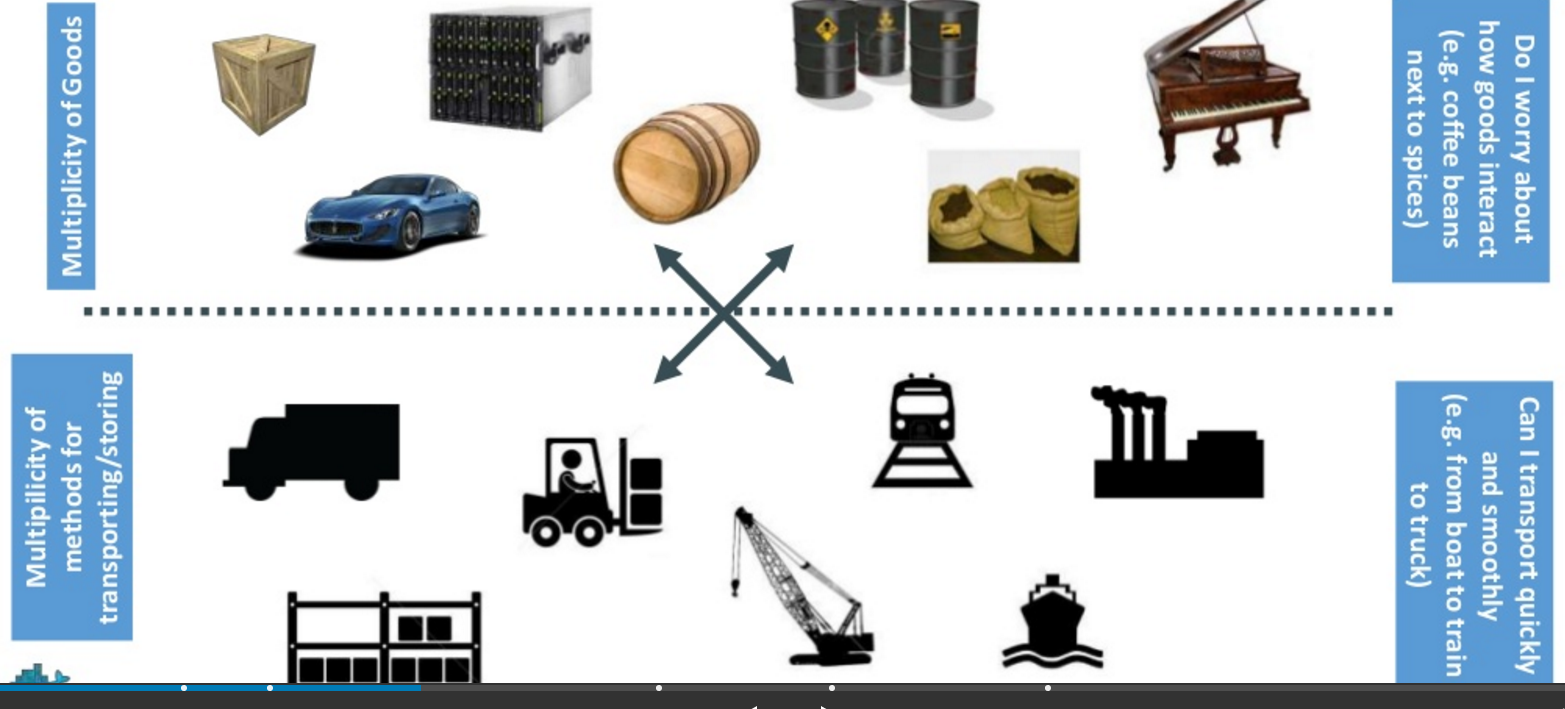 What are the possibilities
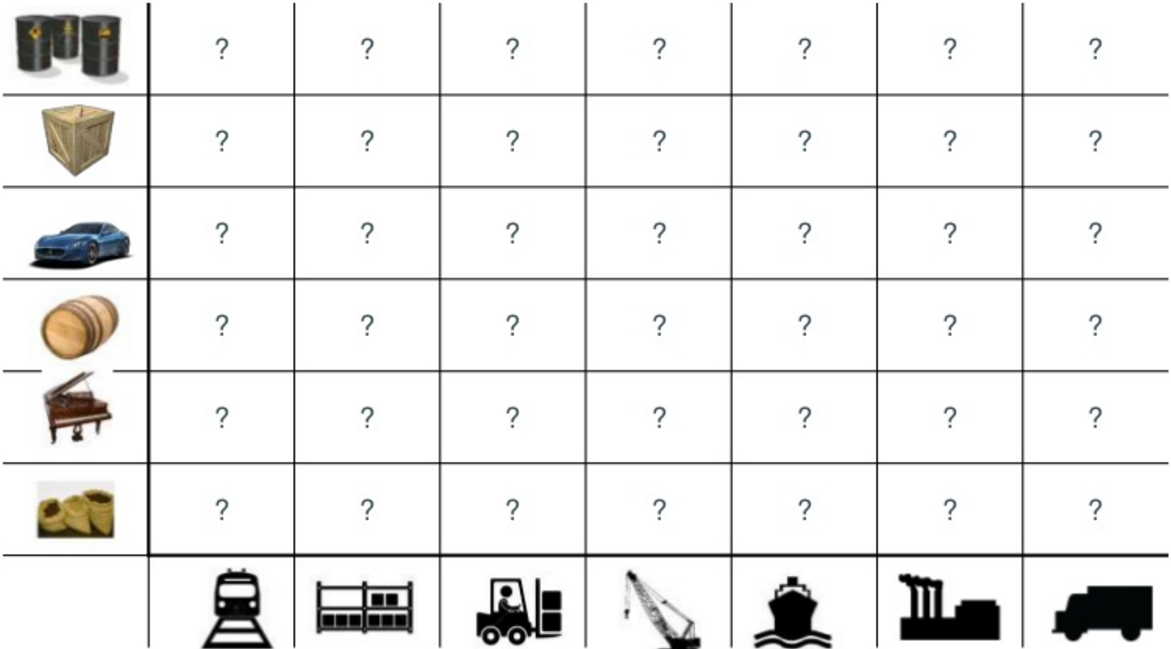 SOLUTION—shipping containers
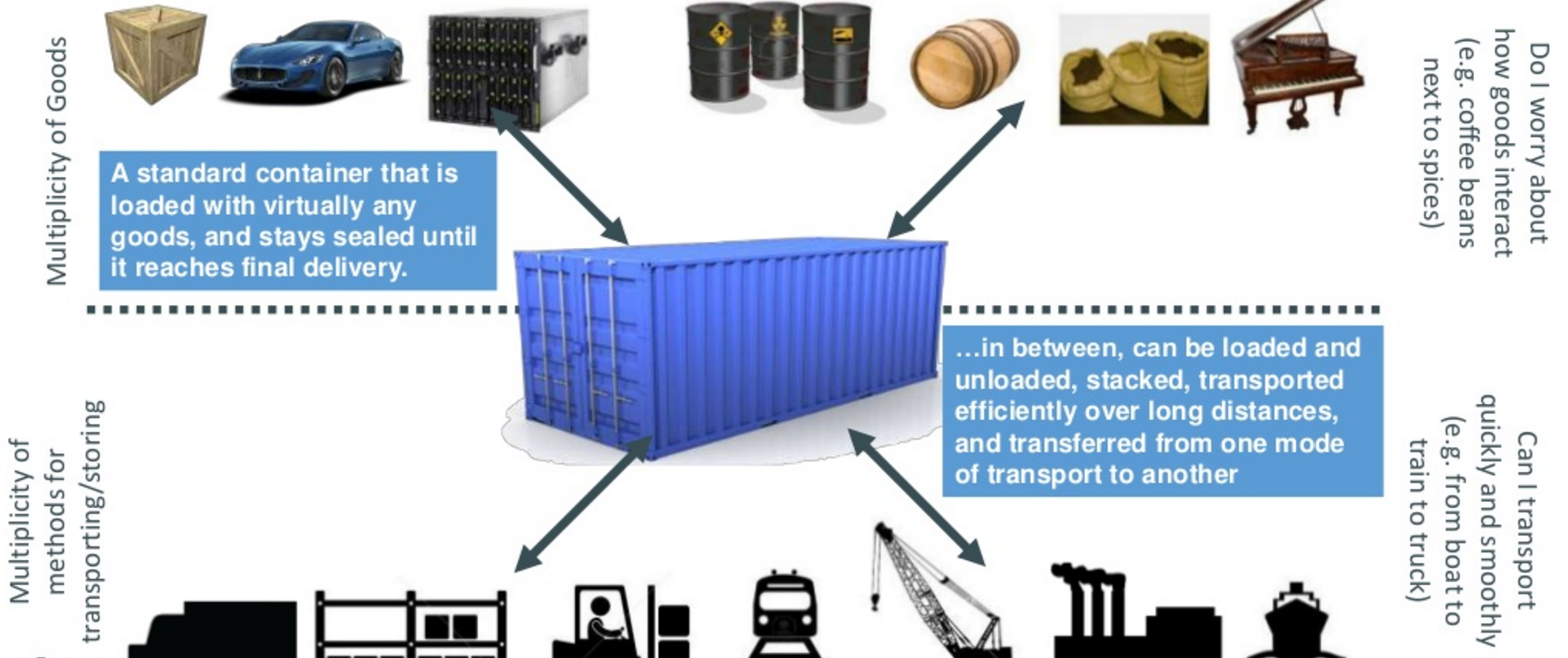 This solved the problem
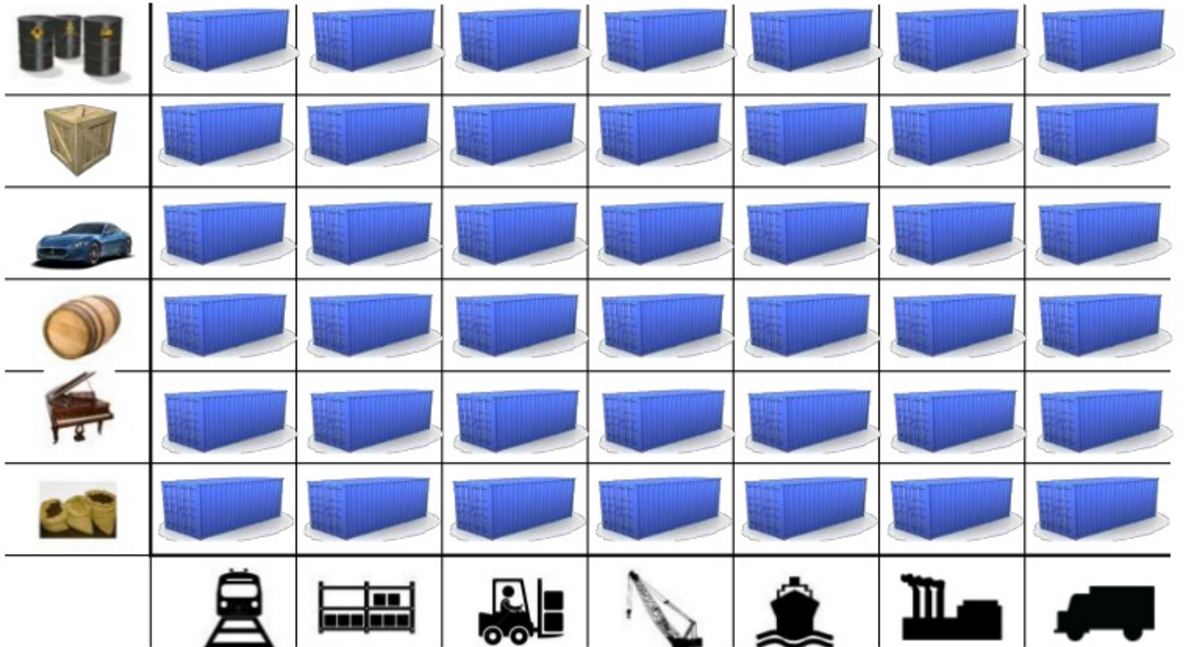 Today shipping is done with containers
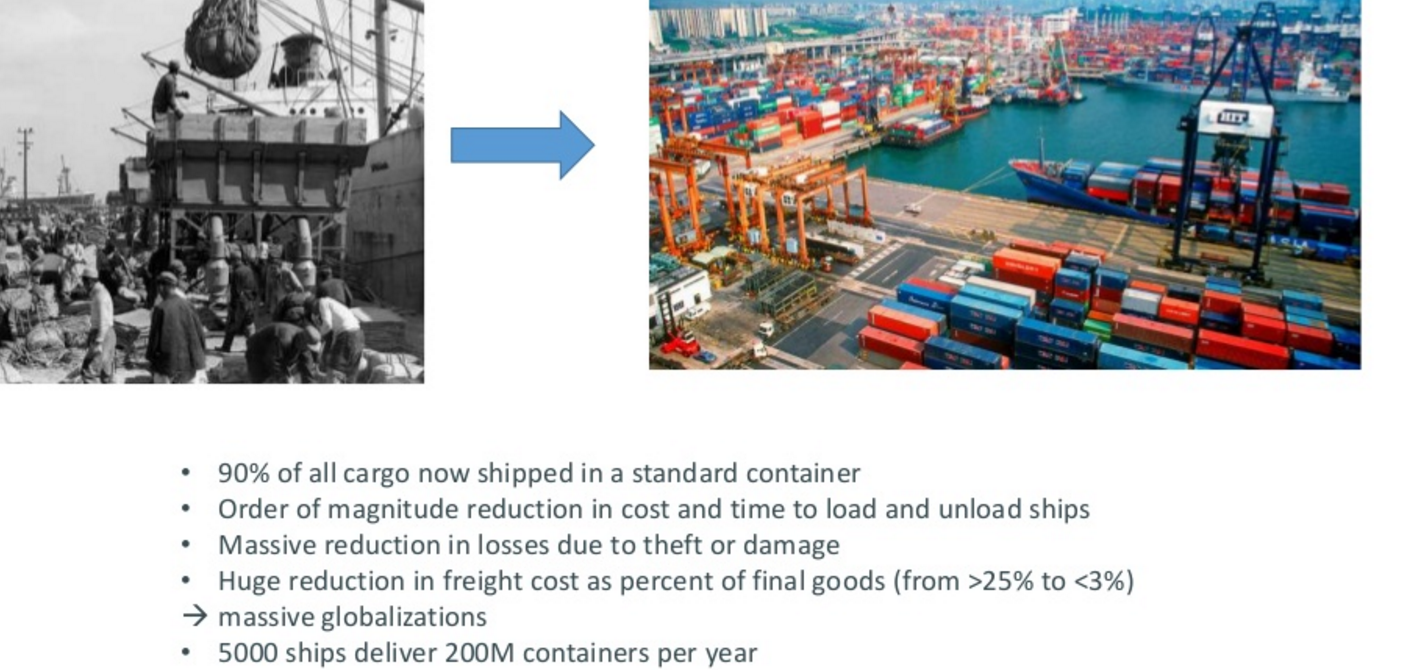 How does this container idea translate to our problem
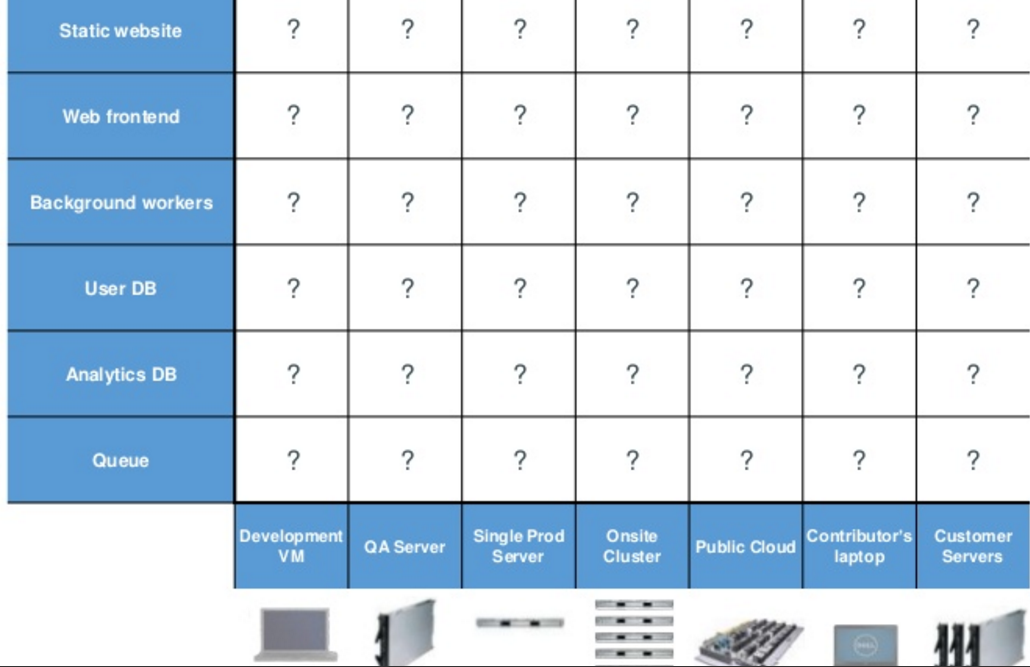 How does this container idea translate to our problem—container for code????
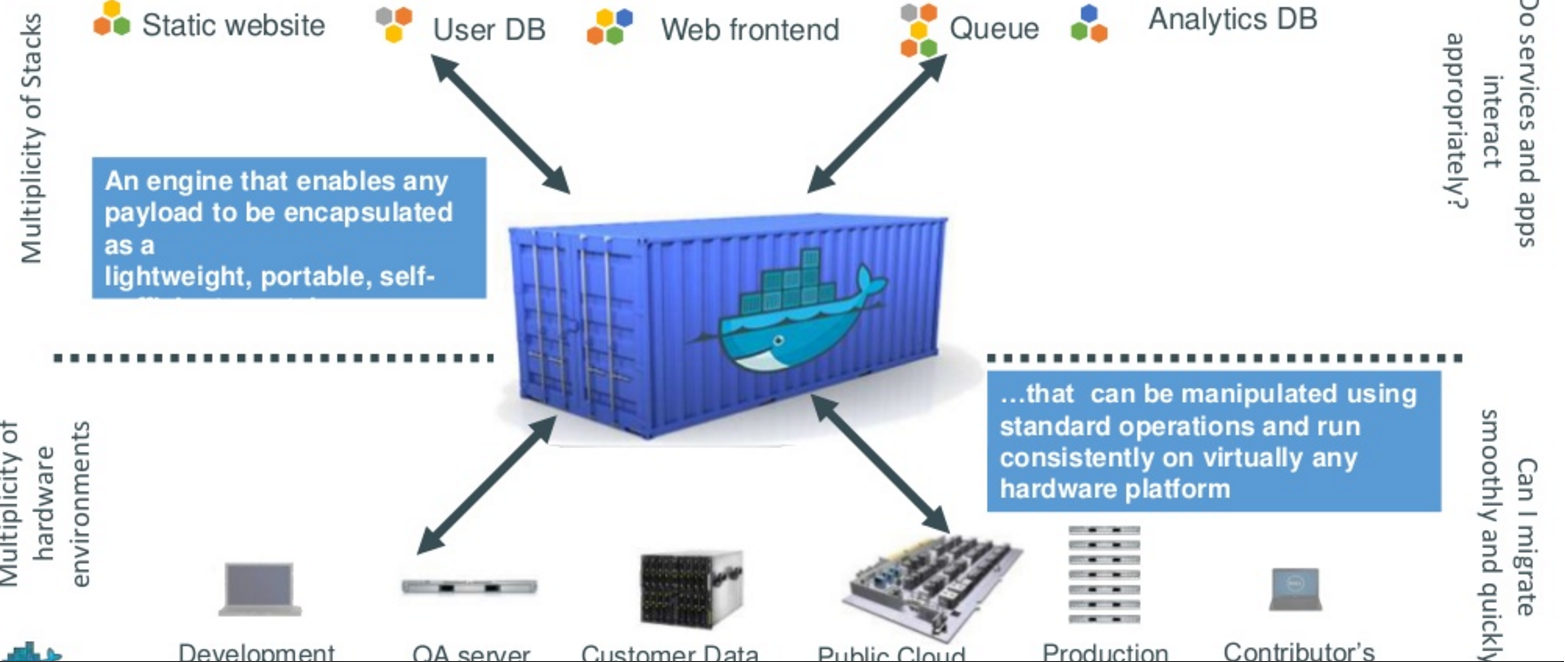 Do once run anywhere
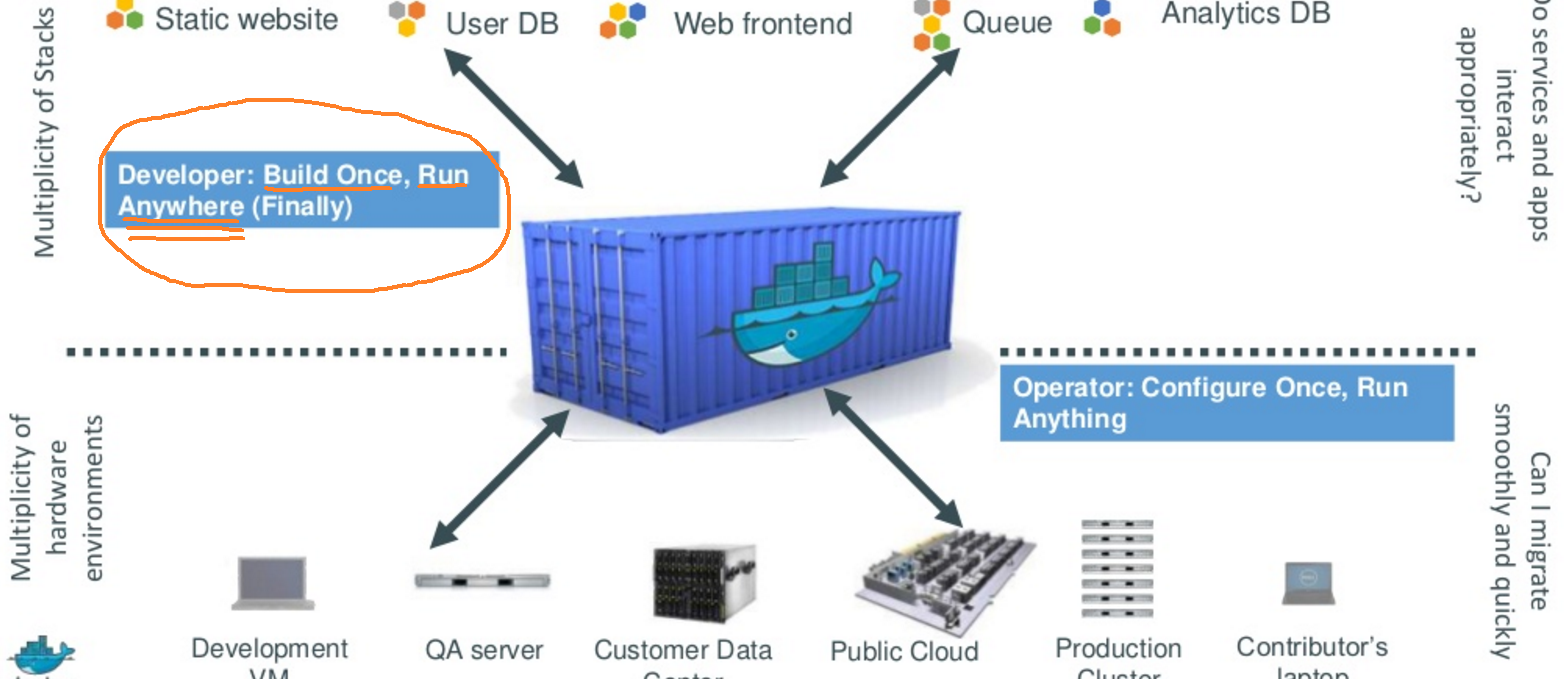 Docker’s container ---the concept (and relation to our shipping container)
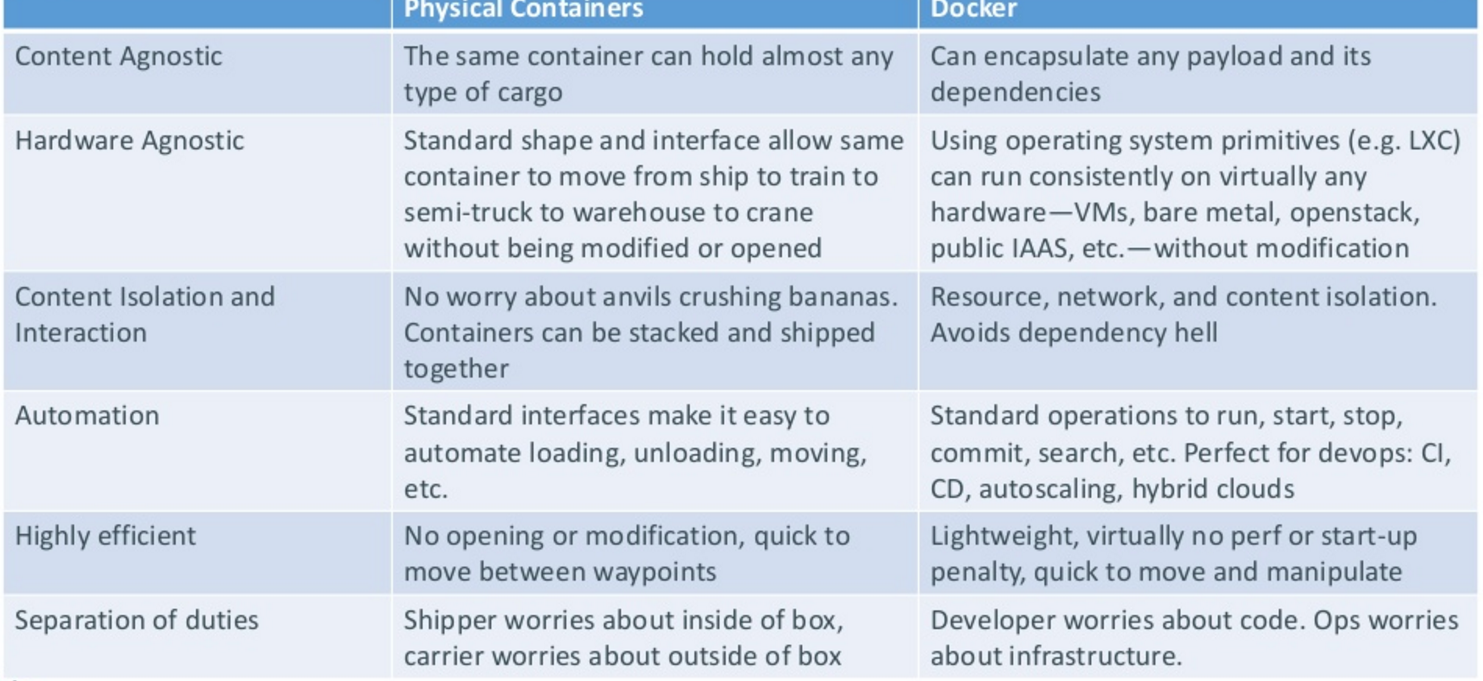 CI/CD =continuous integration & continuous delivery
  ….go here to see on AWS (dealing with automatic builds,etc.)
LXC = linux containertechnology to run multiple linux on one host, etc.
Docker supported in many Cloud platforms
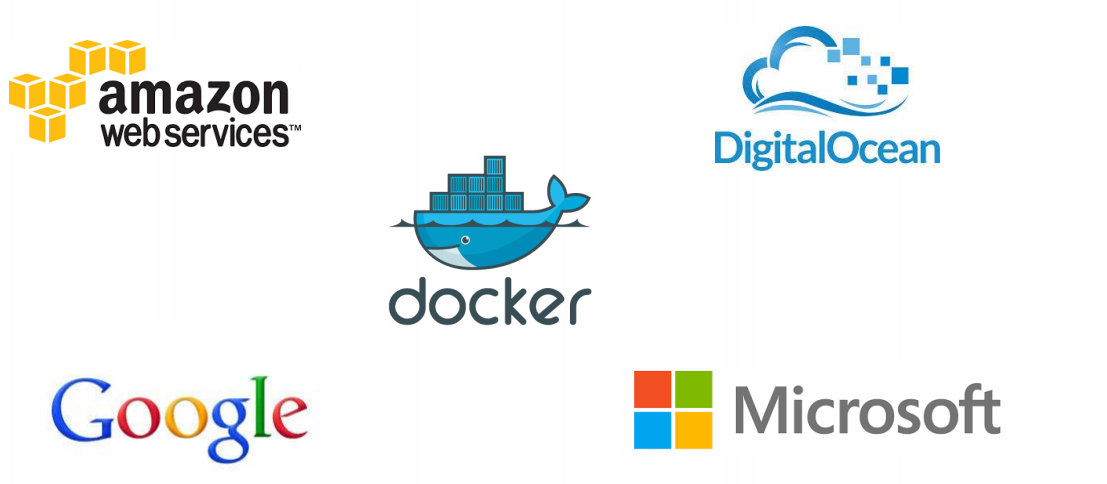 Docker container—developer viewpoint
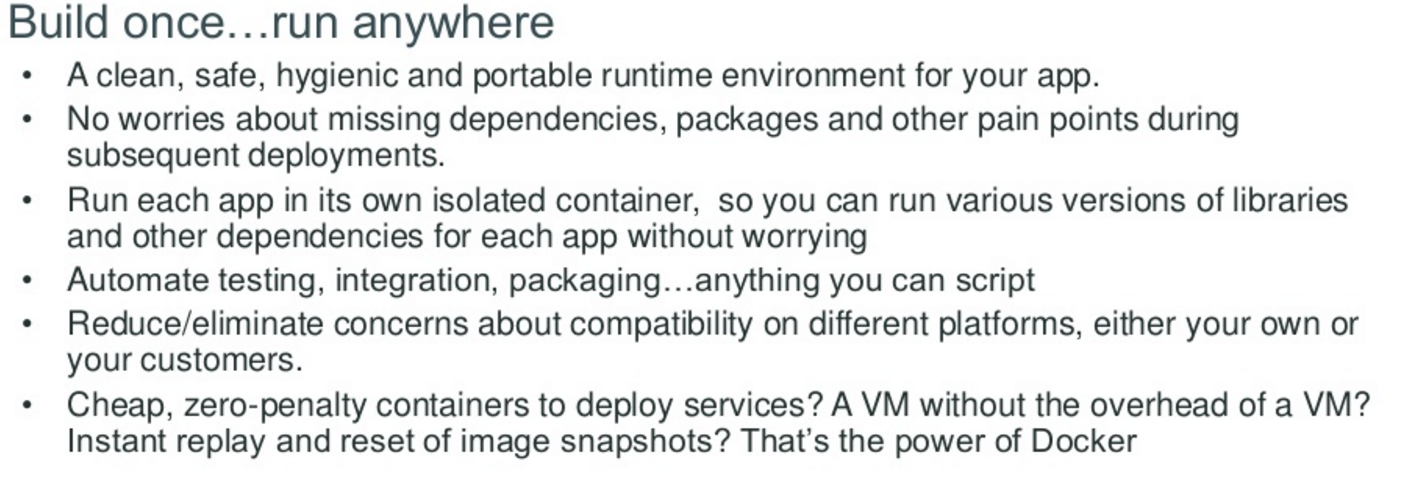 How does Docker  containers work?
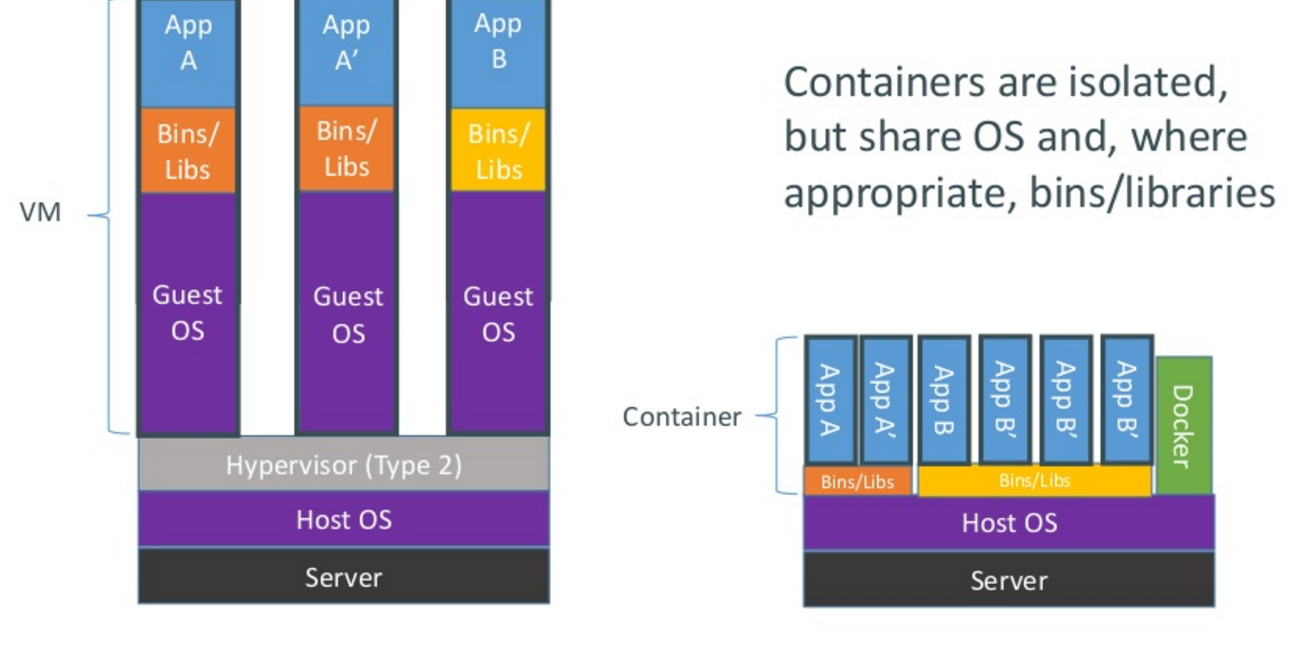 Docker containers are lightweight
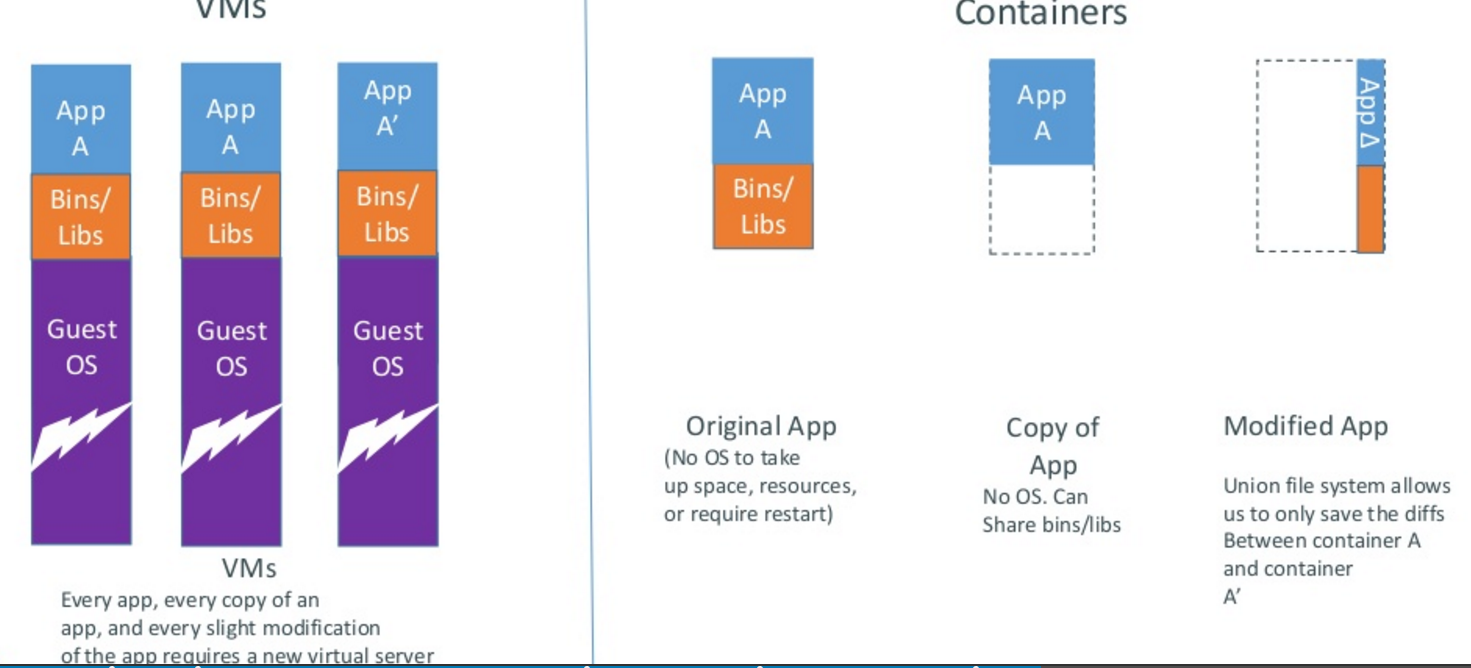 WOW –is Docker a PaaS or a replacement for PaaS
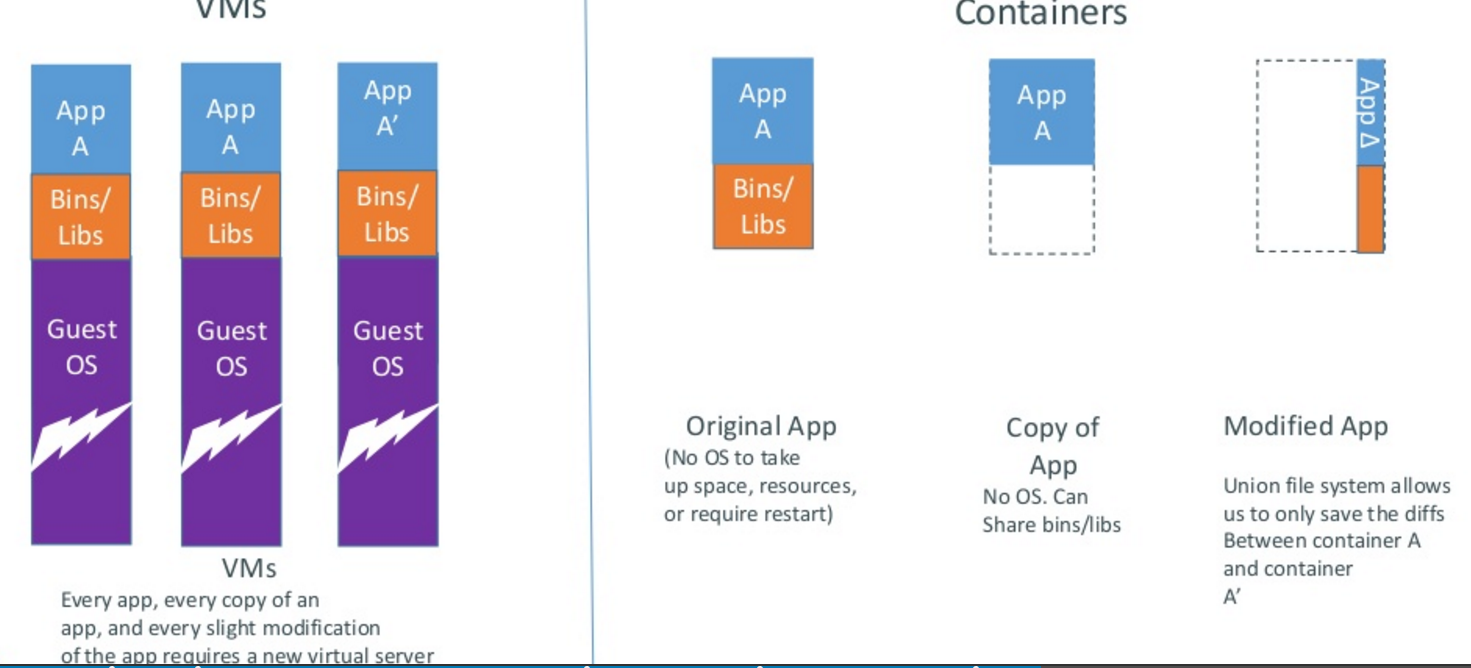 Containers allows users easily to spawn applications on any virtual or physical infrastructure,
 integrating all its dependencies such as code, runtime, system tools and system libraries
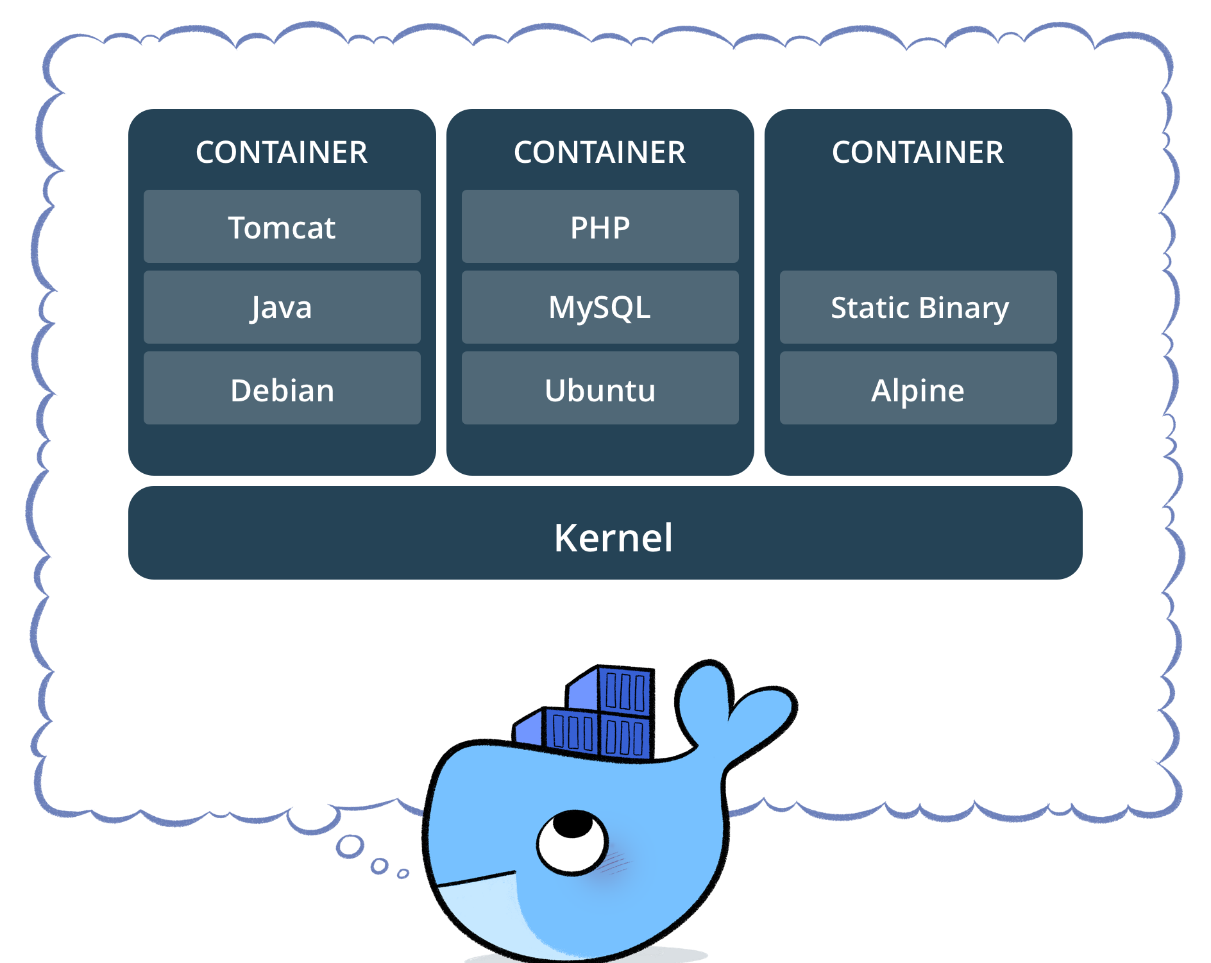 Just how does Docker work
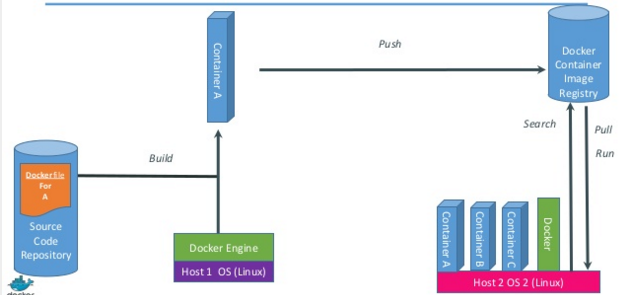 Docker updates/changes
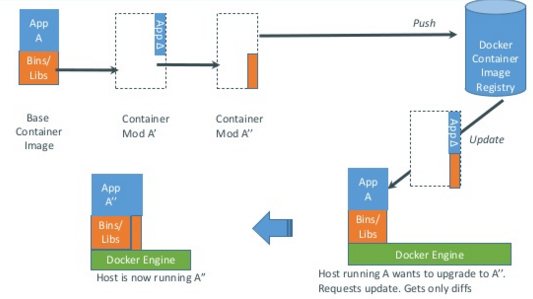 Docker has a repository like github
you can push and pull container images to/from the Docker registry
which is something like a “GitHub” for Docker container images.
Service providers (public cloud) need containers to run Docker
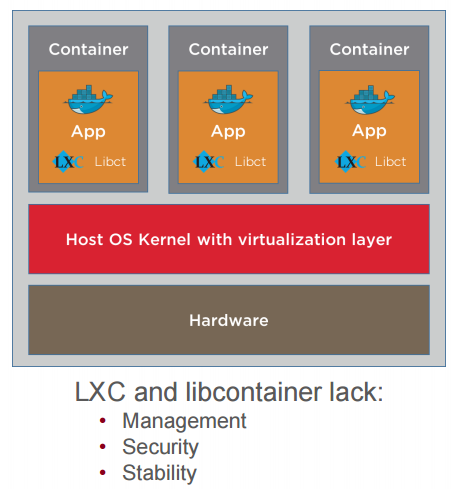 Docker runs on Containers
Open source Container inside VM Configuration
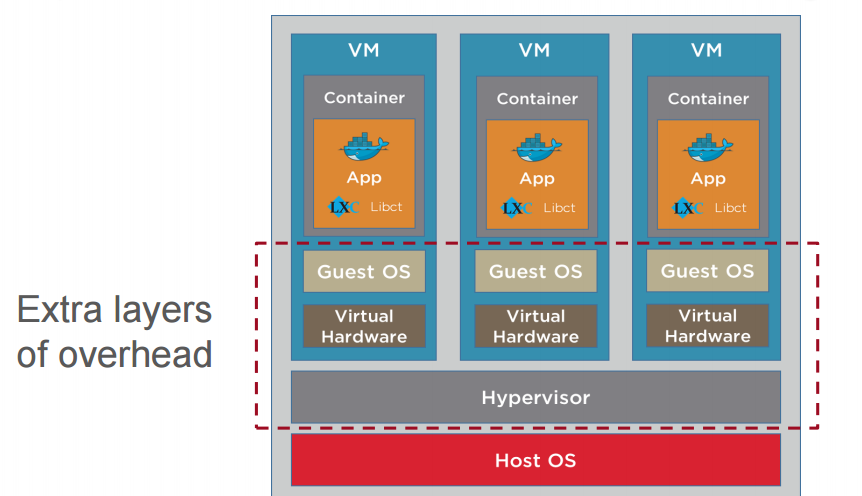 Docker needs containers
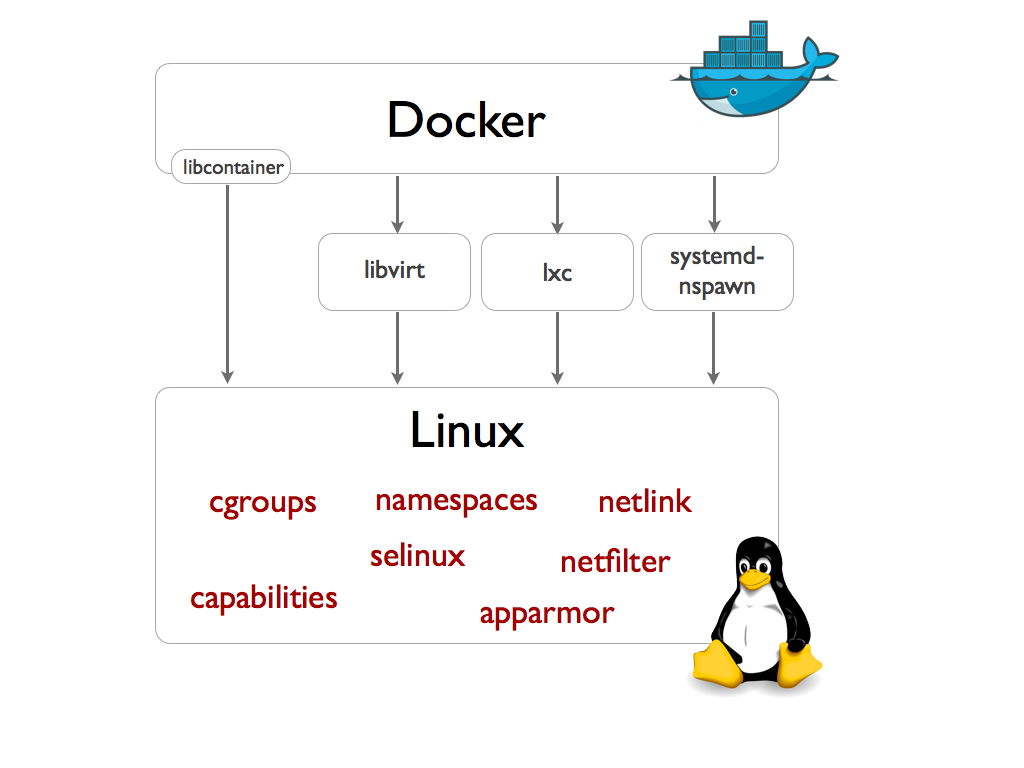 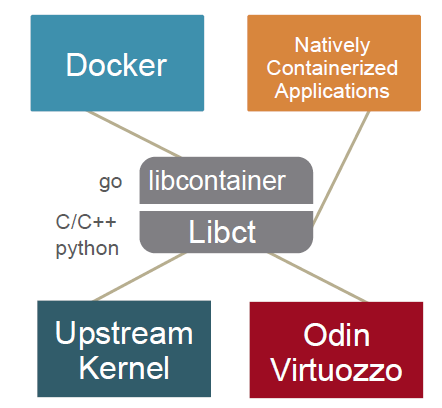 Autolab and Docker?
How Autolab Works with Docker
initializeVM - Initializes a VM for that platform.
waitVM - Wait for a VM to be accessible
copyIn - Copy all necessary input files to run the job.
runJob - Invoke the autodriver to run the job. The autodriver instruments the job, runs it in a controlled environment and restores the system state after job completion.
copyOut - Copy feedback file from the VM.
destroyVM - Destroy a given VM.
getVMs - Get a list of VMs in each VM pool.
How Does Autolab Grade an Assignment?
How Does Autolab Grade Many Assignments?